Великие битвы
Великой Отечественной войны
Московская битва
Сталинградская битва
Курская  битва
Белорусская операция
Берлинская операция
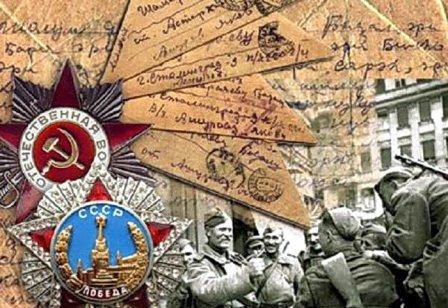 Московская битва
Сталинградская битва
Курская  битва
Белорусская операция
Берлинская операция
Битва за Москву началась в сентябре 1941 г. За три месяца войска гитлеровской Германии успели вплотную подойти к столице. Операция по захвату города имела название «Тайфун», которая началась 30 сентября.  Город защищало три фронта, но численность немецких сил все равно была больше. Руководить обороной города поручили Г. К. Жукову. 7 ноября, на Красной площади прошел парад советских войск, принимал парад маршал Буденный. С парада бойцы сразу уходили на фронт. Германские войска подошли к Москве на расстояние 30 километров. В декабре в Битве наметился перелом. Русские войска перешли в наступление . Немцы бежали, бросая военную технику. В тыл бегущим, советское правительство засылало лыжников, парашютистов и кавалеристов, которые наносили немцам большой урон. В январе 1942 г. немцы были отброшены на 150-200 километров назад.
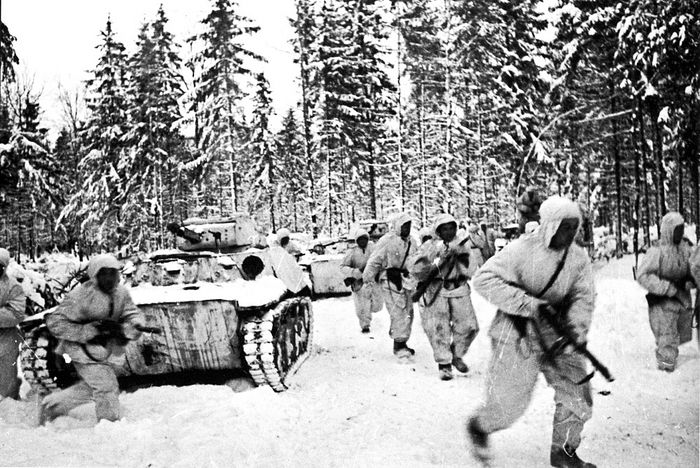 Московская битва
Сталинградская битва
Курская  битва
Белорусская операция
Берлинская операция
Битва на Курской дуге началась 5 июля с массированного наступления немецких войск. После недели упорных оборонительных боев наступление врага удалось остановить. 
В ходе Курской битвы, под Прохоровкой  произошло величайшее танковое сражение. С обеих сторон в нем принимало участие до 1200 танков и самоходных орудий.12 июля советская армия перешла в контрнаступление. Сражение продлилось 50 дней, до 23 августа 1943 г.
Курская дуга  ознаменовала коренной перелом в ходе войны. Теперь стратегическая инициатива перешла к советской армии. Разгром немецких войск повлиял и на международную ситуацию, создав предпосылки для выхода из Второй мировой войны союзницы Германии Италии. Это позволило облегчить ситуацию на фронтах стран антигитлеровской коалиции.
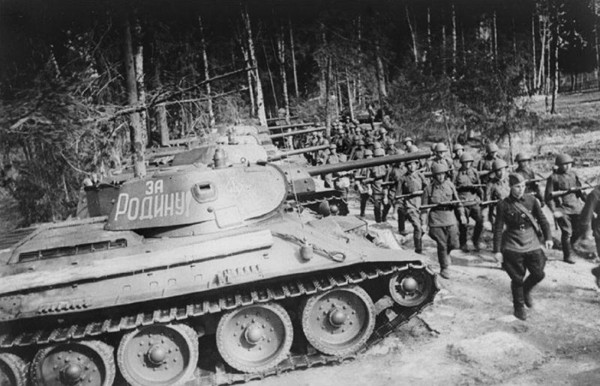 Московская битва
Сталинградская битва
Курская  битва
Белорусская операция
Берлинская операция
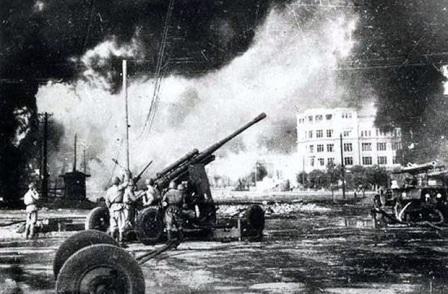 Началом Сталинградской битвы можно считать 17 июля, когда возле рек Чир и Цимла передовые отряды 62-й и 64-й армий Сталинградского фронта встретились с отрядами 6-й немецкой армии. Всю вторую половину лета у Сталинграда шли ожесточённые бои.  К середине сентября немецкая армия прорвалась к центру города, бои шли прямо на улицах. Фашисты всё больше усиливали атаку. В штурме Сталинграда участвовало почти 500 танков, немецкая авиация сбросила на город около 1 млн. бомб. В течение 2 месяцев в условиях повышенной секретности под Сталинградом была создана ударная группировка. 19 ноября  советские войска перешли в наступление, в ходе которого было взято в плен пять и разгромлено семь вражеских дивизий.  2 февраля 1943 года последняя вражеская группировка была ликвидирована, что и считается датой окончания битвы
Московская битва
Сталинградская битва
Курская  битва
Белорусская операция
Берлинская операция
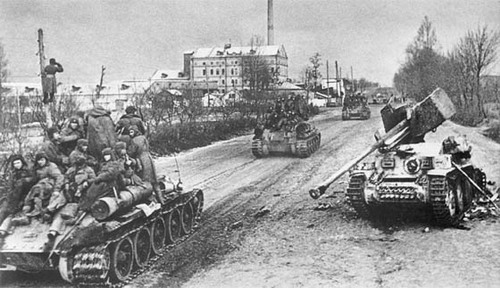 Кодовое название — операция «Багратион». Одна из крупнейших стратегических наступательных операций, предпринятая советским высшим командованием с целью разгрома немецко-фашистской группы армий «Центр» и освобождения Белоруссии. В итоге Белорусской операции была освобождена не только вся Беларусь, но и большая часть Литвы, часть Латвии, восточные районы Польши. Успехи Красной Армии подтолкнули союзников к скорейшему открытию второго фронта. Дата проведения  - 23 июня-29 августа 1944 года.
Московская битва
Сталинградская битва
Курская  битва
Белорусская операция
Берлинская операция
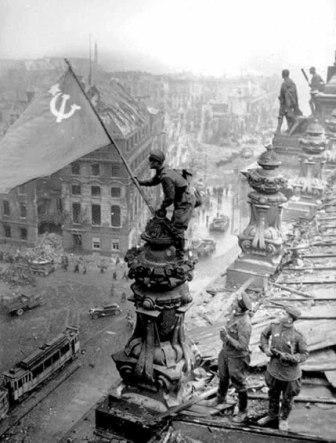 Берлинская стратегическая  операция– наступательная операция советских войск во время Великой Отечественной войны, закончившаяся взятием Берлина и победой в войне. 29 апреля советские солдаты начали штурм здания Рейхстага. 30 апреля на здании был водружен советский флаг – война закончилась, Германия была побеждена.
В ночь на 9 мая был подписан акт о безоговорочной капитуляции Германии.
Военная операция велась на территории Европы с 16 апреля по 9 мая 1945 года.
Источники
http://didaktor.ru/interaktivnaya-infografika-v-powerpoint-eto-vozmozhno/#more-5892
МК №45. Создание инфографики в PowerPoint   http://easyen.ru/load/232-1-0-62065
Фон презентации http://elenaranko.ucoz.ru/
Картинка –Битва за Москву http://www.pravoslavie.ru/99189.html
Картинка –Курская битва http://russianarmya.ru/kurskaya-bitva.html
Картинка – Берлинская битва http://vpk-sevastopol.ru/wp-content/uploads/2014/10/%D0%91%D0%B5%D1%80%D0%BB%D0%B8%D0%BD.jpg
Картинка – Сталинградская битва http://rusplt.ru/wins/perelomnyiy-moment-21088.html
Картинка – Белорусская операция http://bagration.uirproject.ru/meaning
Текст https://edu.tatar.ru/nsav/page523109.htm/page2221157.htm http://histerl.ru/lectures/seredina_20_veka/srasgenia_wow.htm http://ote4estvo.ru/srazheniya-velikoj-otechestvennoj-vojny/152-bitva-za-moskvu.html
Картинка – коллаж http://www.ldpr-ural.ru/sitenews/ldpr_v_ekaterinburge_dolgen_bit_otdelniy_muzey_istorii_velikoy_otechestvennoy_voyni/